Stedelijke cultuur in Nederland
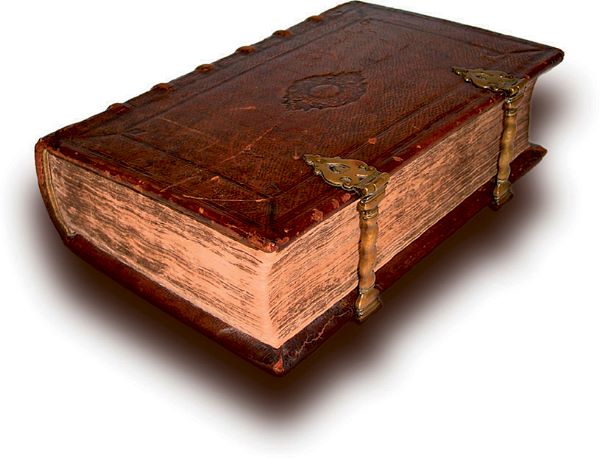 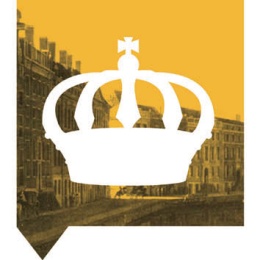 Tijd van Regenten en Vorsten
1600 – 1700
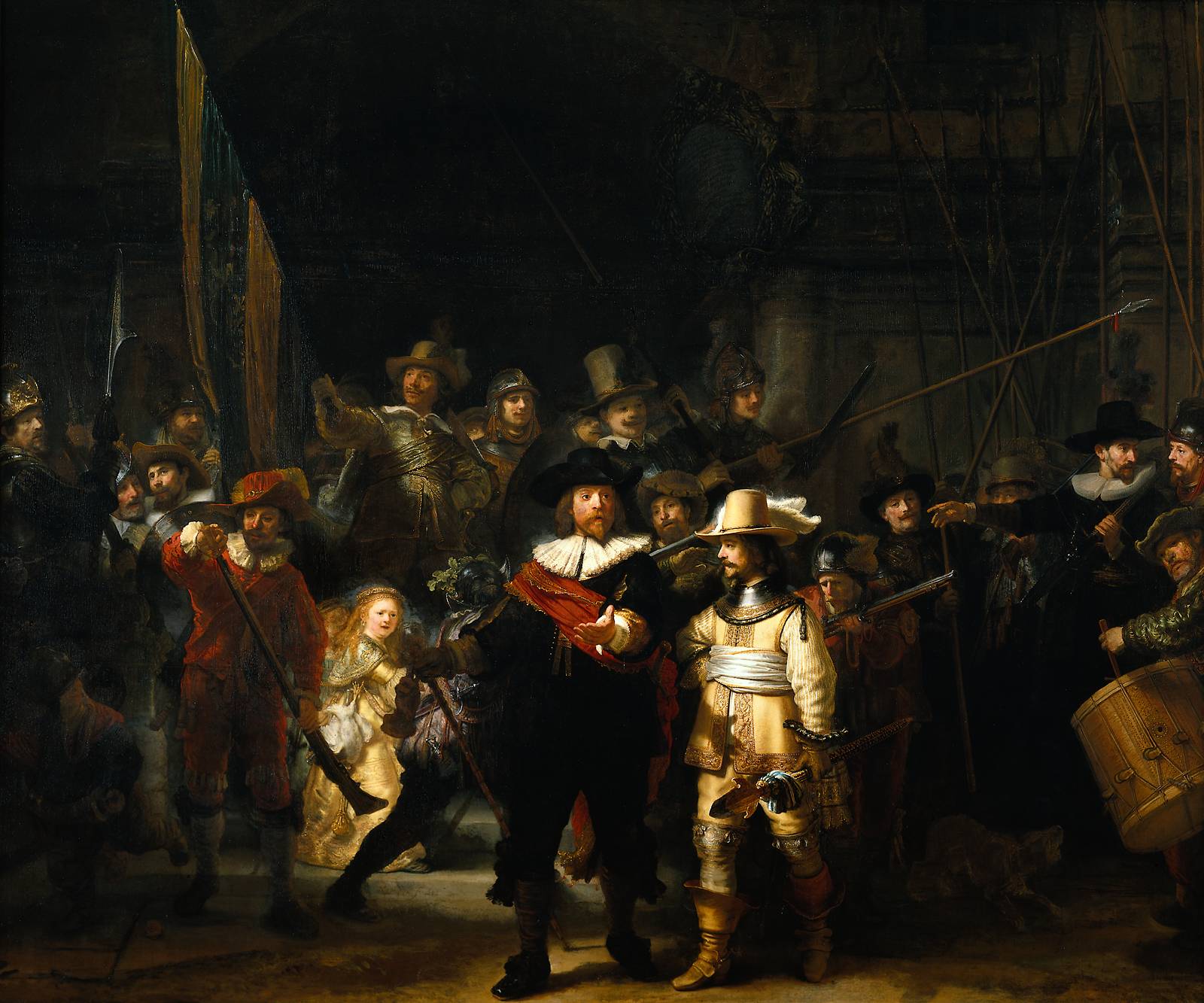 De Nachtwacht
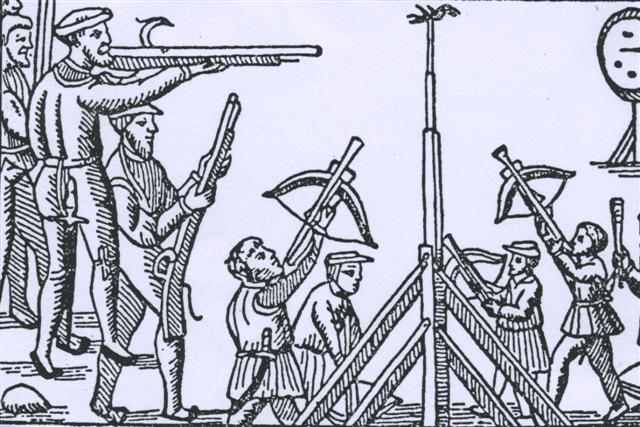 Schutterij
Soort burgerwacht / politie
‘beschutten’ de stad
Doelen: verenigingsgebouw
Stijve portretten
Rembrandt wil meer actie
1642: De Nachtwacht
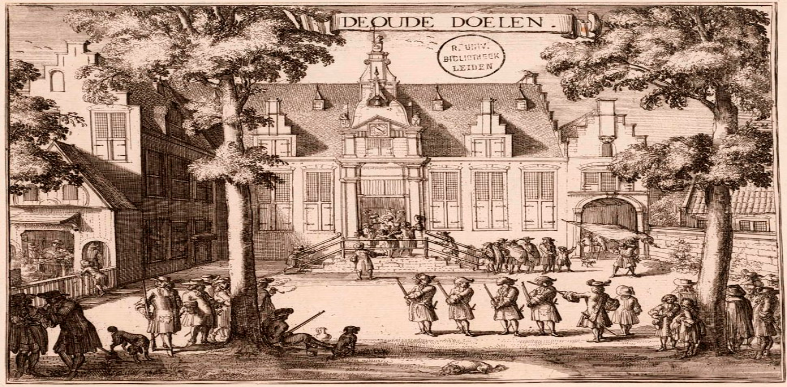 Rembrandt van Rijn
Kunst in de middeleeuwen
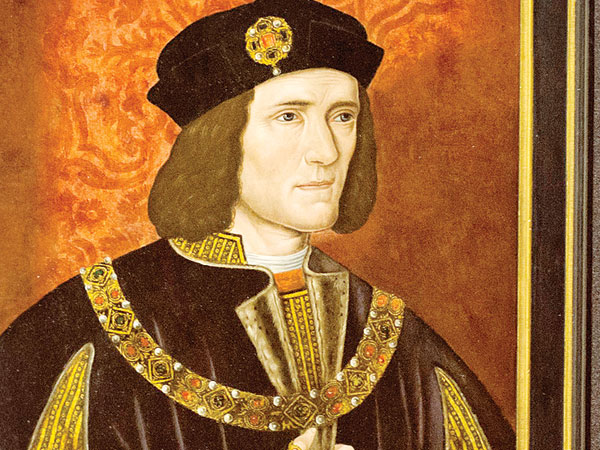 Opdracht van de Kerk
Bijbelse thema’s
Schilderijen voor in de kerk
Opdrachten van koningen en adel
Kunst in de Gouden Eeuw
Republiek 
Calvinistisch: geen kunst in de kerk
Geen koning, weinig adel
Opdracht van rijke burgers
Rijkdom en macht tonen
Portretten
Landschappen
Zeegezichten
Stillevens
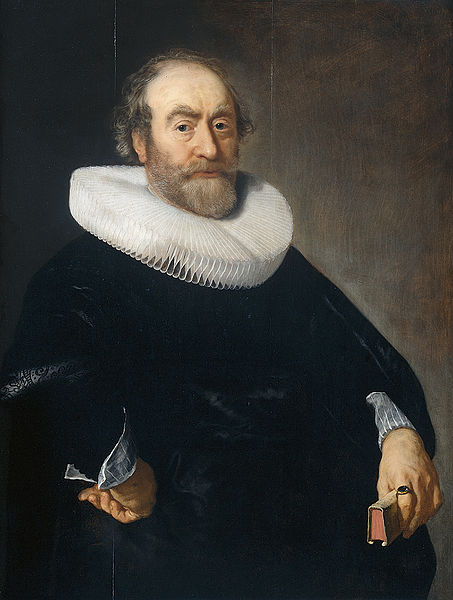 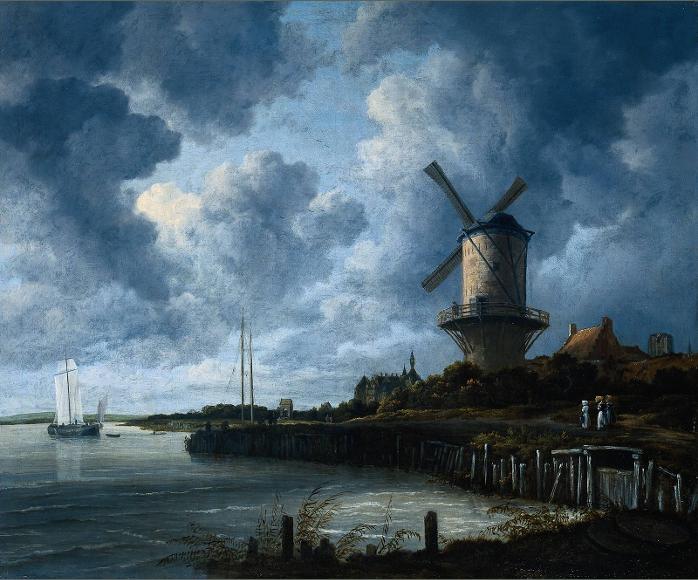 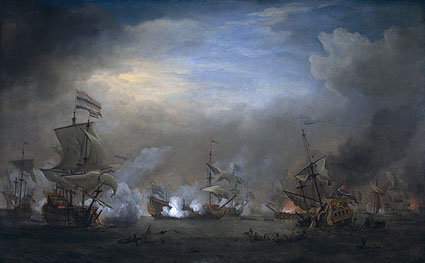 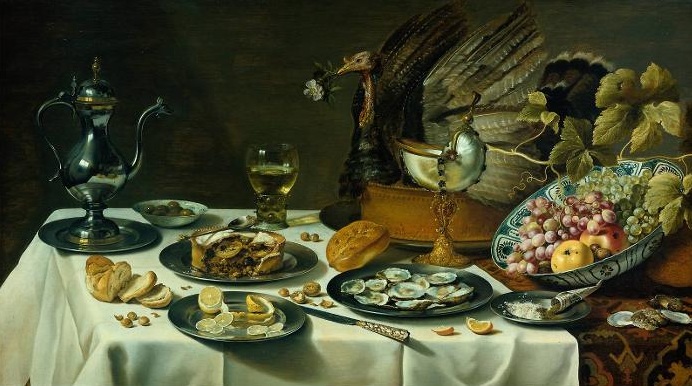 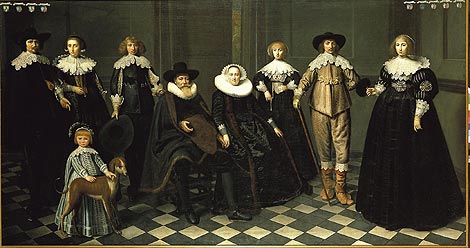 Burgerlijke cultuur
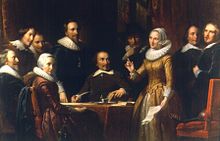 Schilderkunst erg populair 
Schrijvers
Bouwkunst
 burgerlijke cultuur
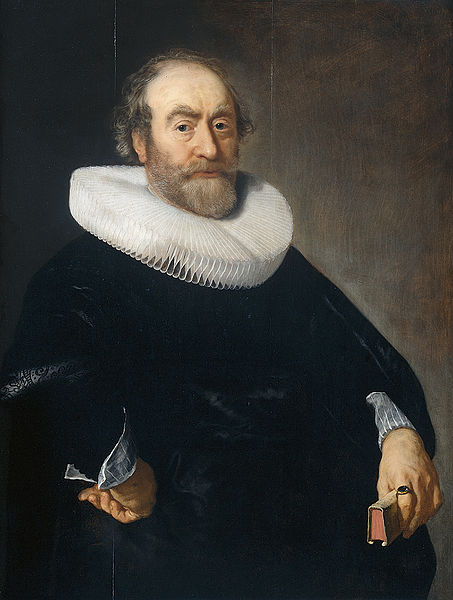 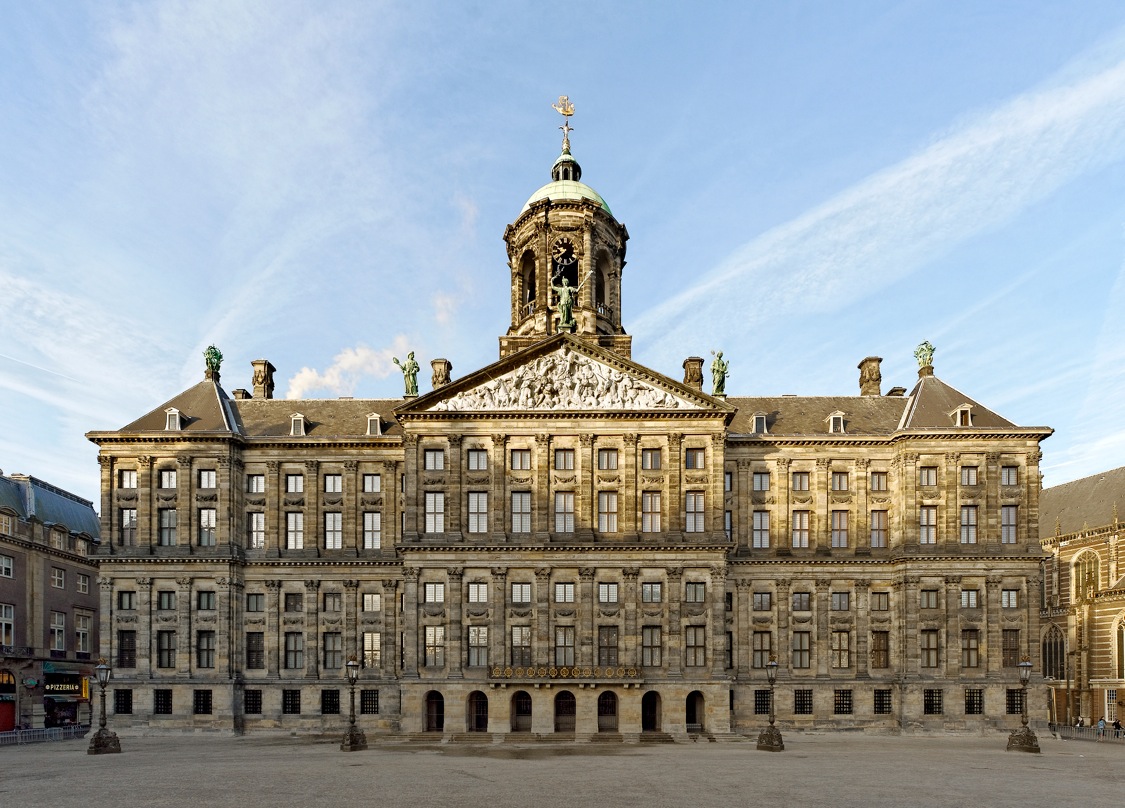 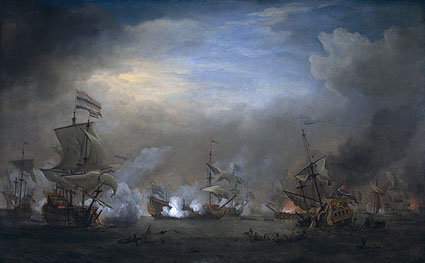 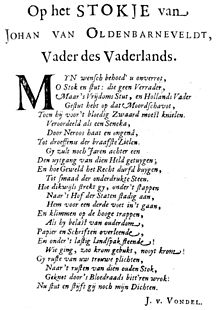 Gewetensvrijheid
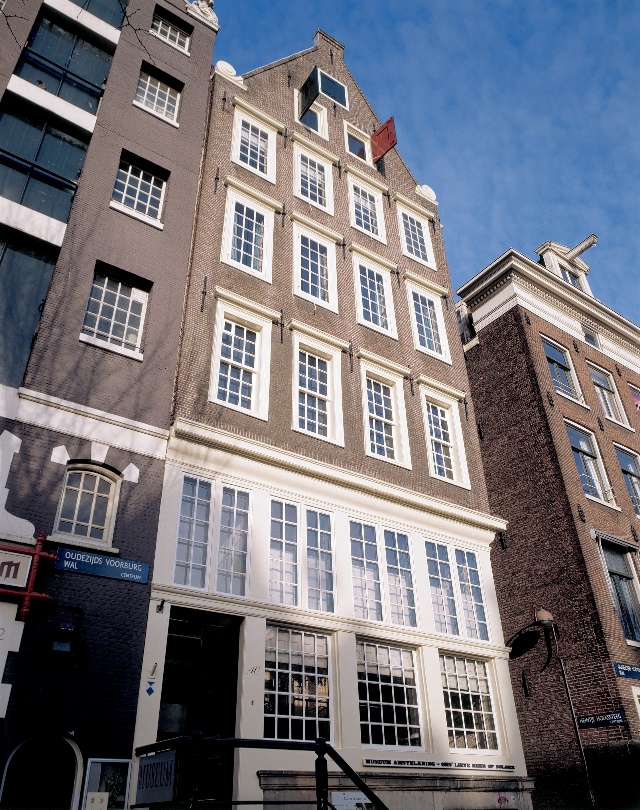 Republiek = gereformeerd
Calvinisten hebben alle kerken
Calvinisten hebben de goede baantjes
Andere geloven getolereerd: toegestaan
 Gewetensvrijheid 
Géén godsdienstvrijheid
Geen eigen kerken
Geen overlast veroorzaken
Gedoogd
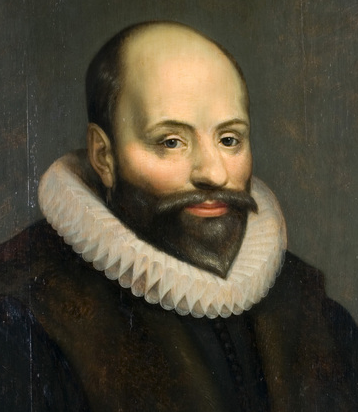 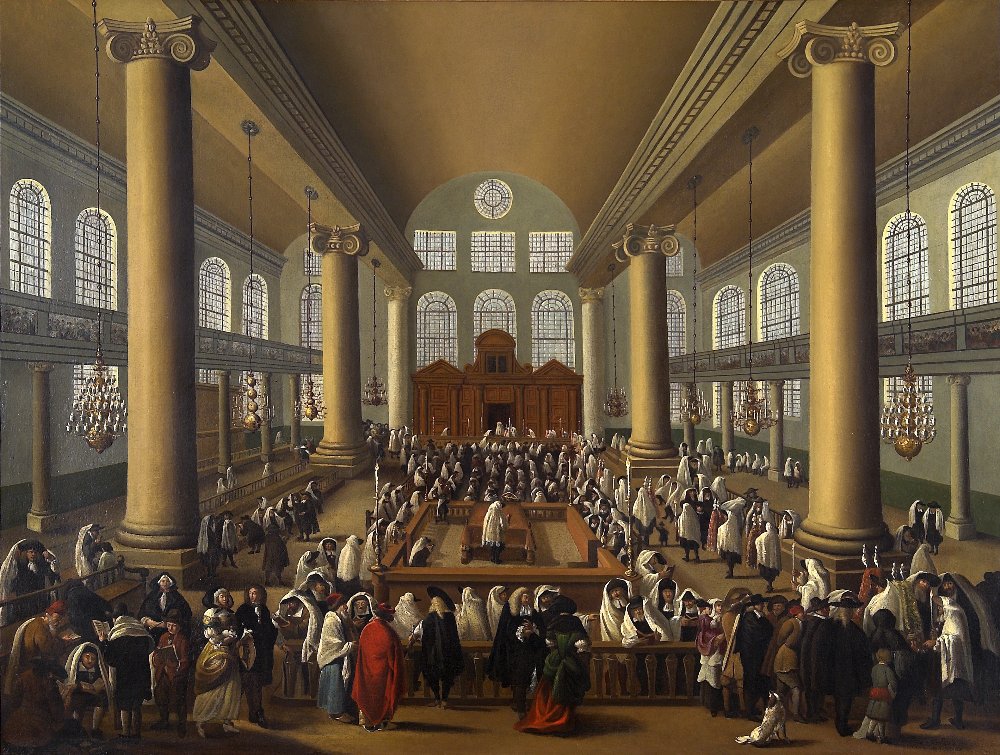 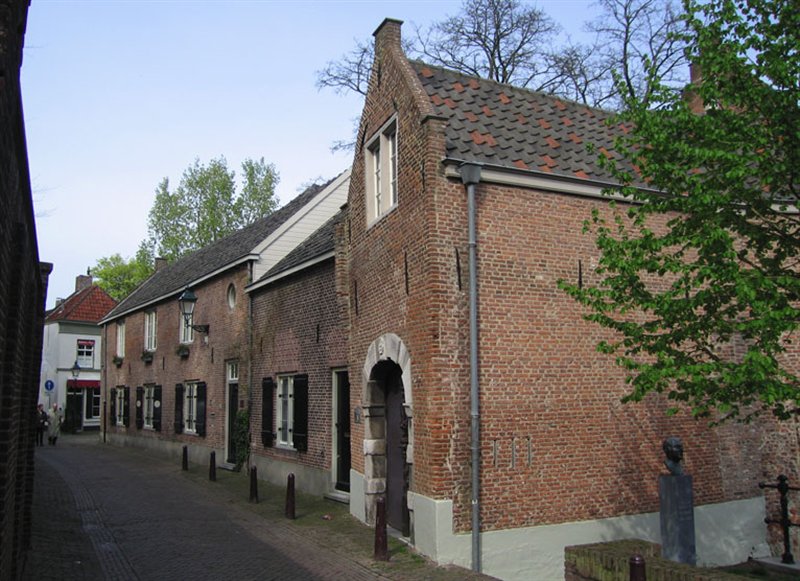 Spinoza
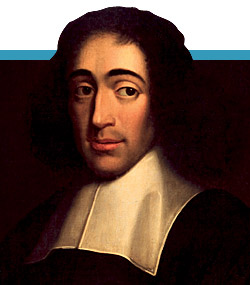 Portugese Jood
Gevlucht voor katholieke vervolgingen
Schreef over godsdienst
 Schreef over tolerantie
Respecteren van andere personen
Respecteren van andere culturen
Respecteren van andere geloven
Hugo de Groot
Rechtsgeleerde
Handel over zee moet vrij zijn
Dat vond de VOC niet leuk!
Zij wilden een monopolie
Opgesloten als staatsvijand
Ontsnapt uit boekenkist!
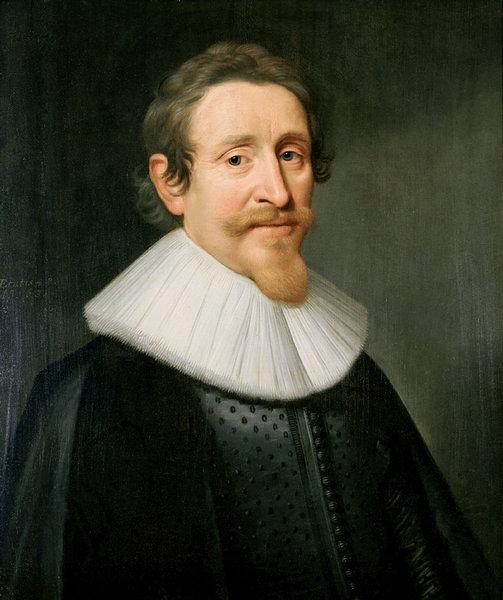 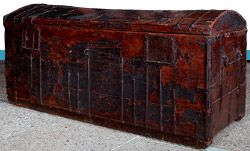 Hugo de Groot ontsnapt uit Slot Loevestein
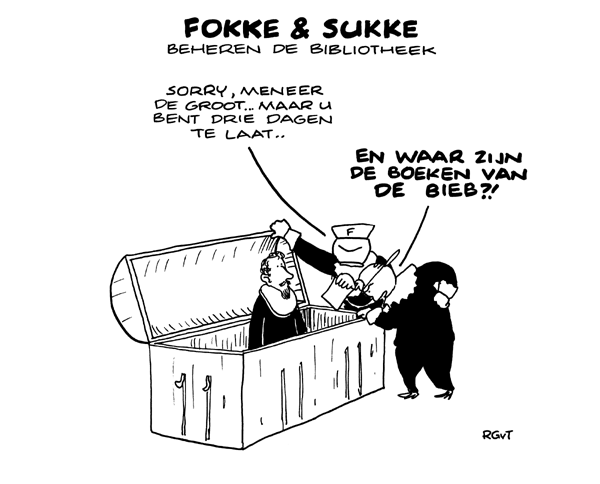 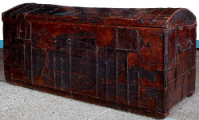 1637: De Statenbijbel
Staten-Generaal:
“Er moet een Bijbel komen in de Nederlandse taal”
Calvinistisch geloof: gereformeerden
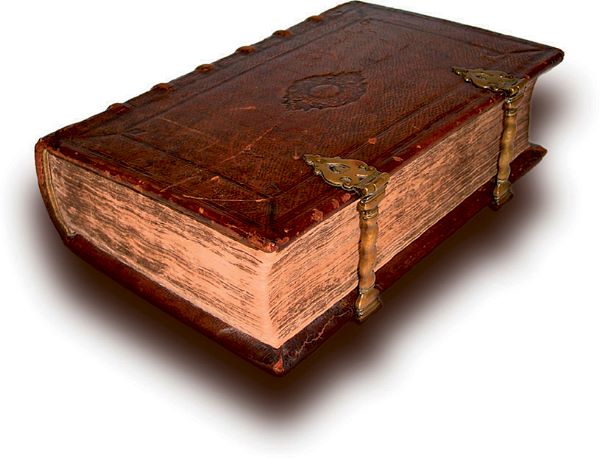 Statenbijbel (klaar in 1637)
Vluchtelingen naar de Republiek
OORLOG
RIJKDOM
Werk (VOC)
GODSDIENST
1600
1620
1640
1660
1680
1700
1621
Hugo de Groot ontsnapt uit Loevestein in een boekenkist
1642
De Nachtwacht
1685
Franse hugenoten naar de Republiek
1662
Atlas Major
1637
Statenbijbel
1670
Spinoza schrijft over tolerantie
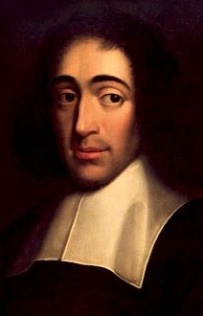 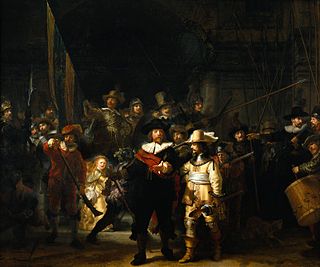 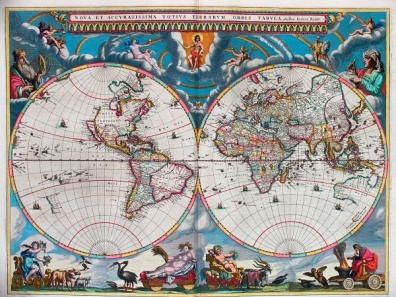 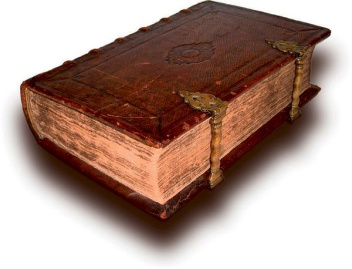 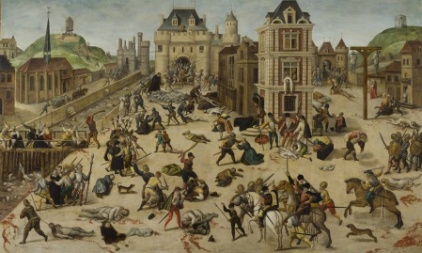 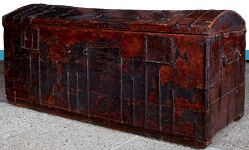